Kuidas kogukondlikult kujundada elukestva õppimise hoiakuid
Iiris Saluri
Kuimetsa külavanem
Mis on õppimine?
Õppimine kui sotsiaalne protsess
Tajutud kuuluvustunne
Koostöine hoiak suurendab koostööd
Õppimine kui muutustega kohanemise protsess
Uue omaks võtmine vajab aega
Õppimine kui loomuliku arengu lahutamatu osa
Elukestva õppimise hoiakute kujundamine kogukonna kaasabil
Mõista inimese loomulikku kuulumise vajadust
Loo kogukonnas ühiste tegevuste kaudu positiivne ja julgustav õhkkond 
Teadvusta elukestva õppimise loomulikku protsessi
Mõista, et kogukondlik õppimine toetab ka individuaalse õppimise võimekust
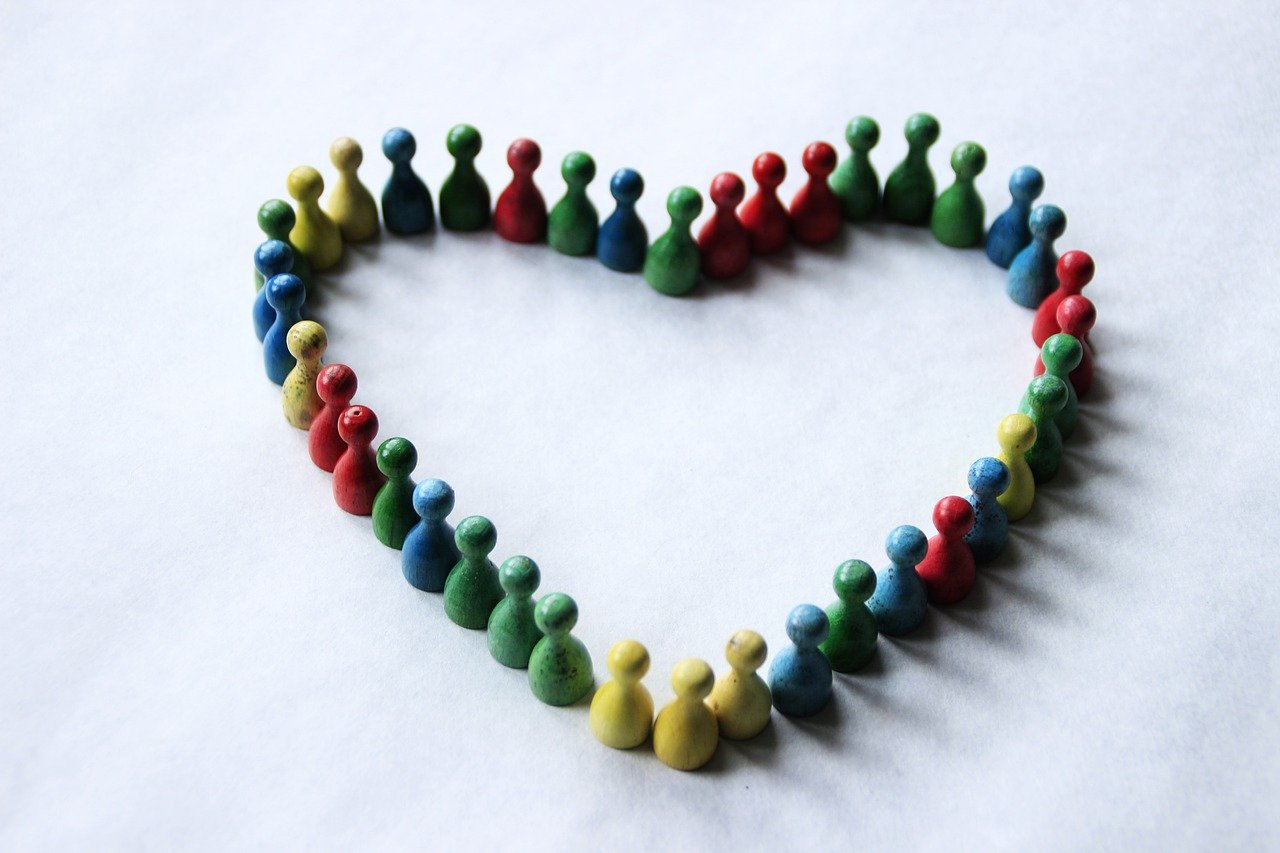 Aitäh!